IT Analytics forSymantec Endpoint Protection
Presenter’s Name Here
Presenter’s Title Here
1
Agenda
What is IT Analytics?
1
Product Overview
2
Capability Comparison
3
Key Features
4
Summary of Benefits
5
IT Analytics for Symantec Endpoint Protection
2
What is IT Analytics?
Leverages Business Intelligence
Expands on Traditional Reporting
Utilizes Standard Technologies
Leverages OLAP Cubes
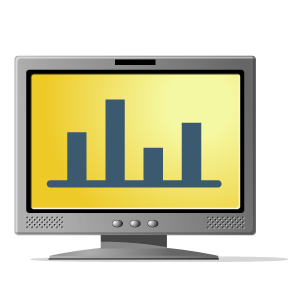 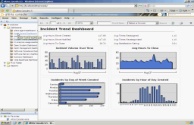 Advanced ad-hoc data-mining
Analyze Trends and historical information
Graphical dashboards and easy reporting
SQL 2005/2008 Analysis Services & Reporting Services
User friendly custom reports
Export to multiple formats
Pivot tables and charts
Business intelligence via multi-dimensional data exploration
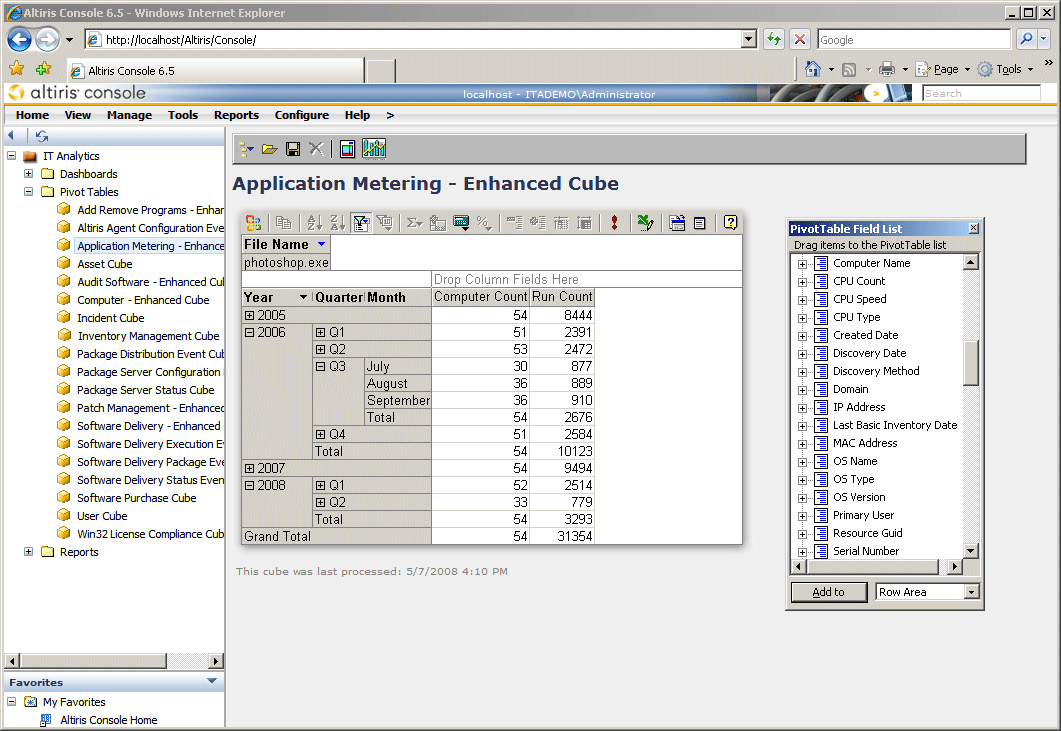 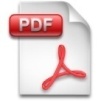 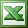 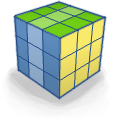 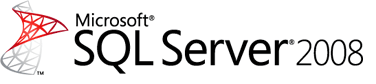 IT Analytics for Symantec Endpoint Protection
3
Product Overview
Traditional Reporting
Traditional Reporting
Multiple report requests can hinder server performance
Large databases or complicated queries may take a long time to run
Canned reports offer limited options for customization or data analysis
1
1
IT Analytics
2
Robust Graphical Dashboard
3
Multi-Dimensional Ad-hoc/Pivot Table Reporting
4
SEP 
Database
Pivot Chart Functionality with Excel Export
5
IT Analytics for Symantec Endpoint Protection
4
Product Overview
Traditional Reporting
Flexible ad-hoc/custom reporting
Drill-down capabilities
Multi-dimensional analysis
Improved server performance
Seamlessly export to Excel & PDF
1
IT Analytics
2
Robust Graphical Dashboard
3
Multi-Dimensional Ad-hoc/Pivot Table Reporting
MS SQL
Reporting Services
Analysis Services
4
SEP 
Database
CMDB
Pivot Chart Functionality with Excel Export
5
IT Analytics for Symantec Endpoint Protection
5
Product Overview
Traditional Reporting
1
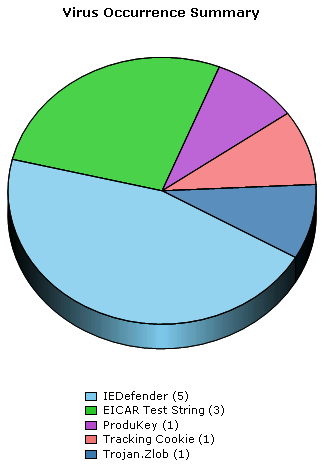 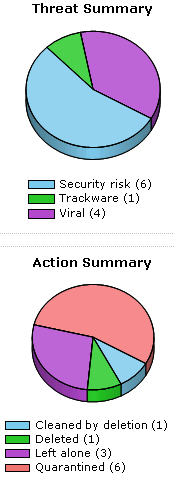 IT Analytics
2
Robust Graphical Dashboard
3
Multi-Dimensional Ad-hoc/Pivot Table Reporting
4
Pivot Chart Functionality with Excel Export
5
IT Analytics for Symantec Endpoint Protection
6
Product Overview
Alerts Cube
Traditional Reporting
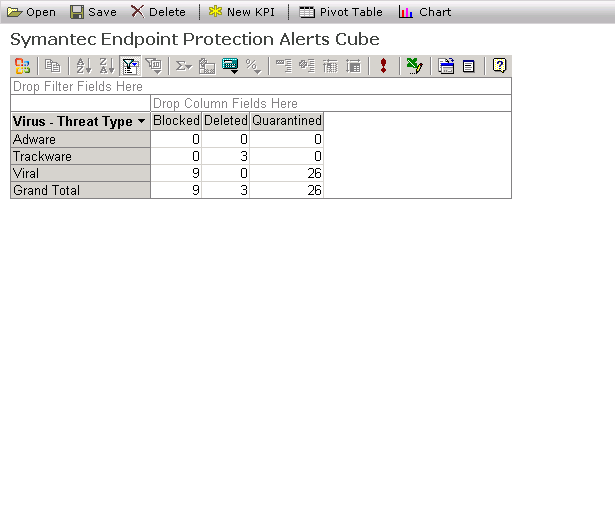 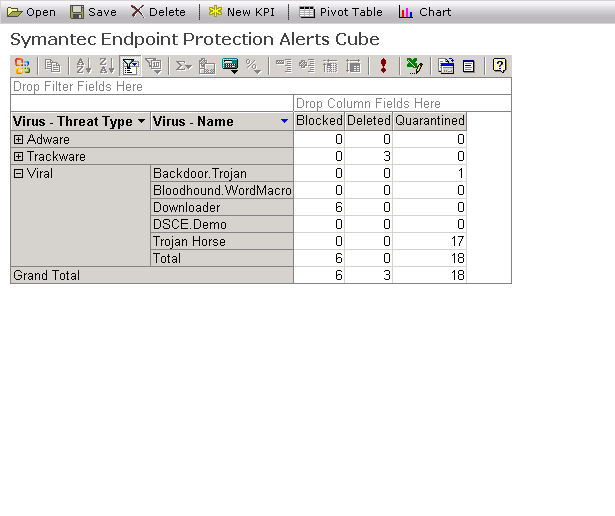 1
IT Analytics
2
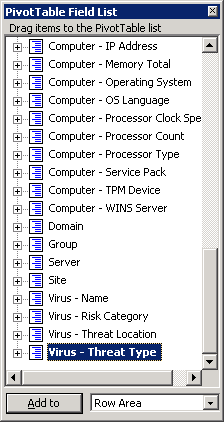 Robust Graphical Dashboard
3
Multi-Dimensional Ad-hoc/Pivot Table Reporting
4
Pivot Chart Functionality with Excel Export
5
IT Analytics for Symantec Endpoint Protection
7
Product Overview
Alerts Cube
Traditional Reporting
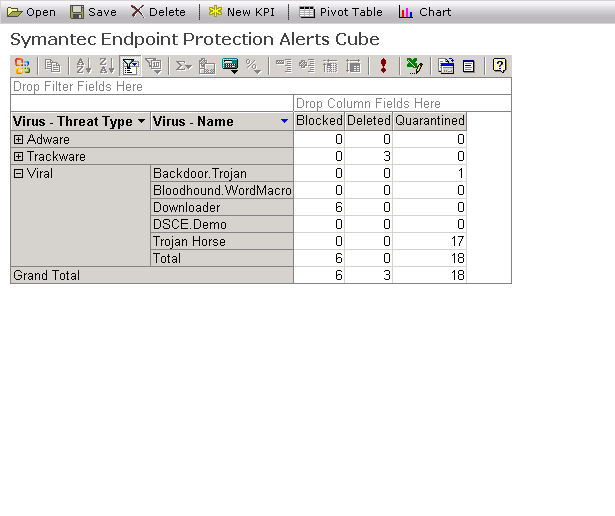 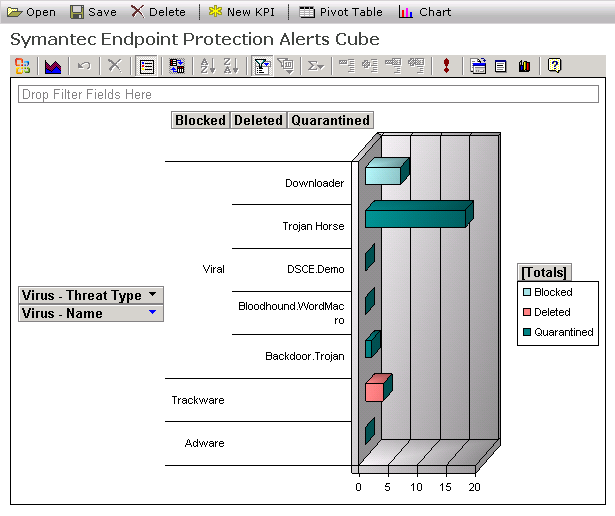 1
IT Analytics
2
Robust Graphical Dashboard
3
Multi-Dimensional Ad-hoc/Pivot Table Reporting
4
Pivot Chart Functionality with Excel Export
5
IT Analytics for Symantec Endpoint Protection
8
What IT Analytics Enables You To Do
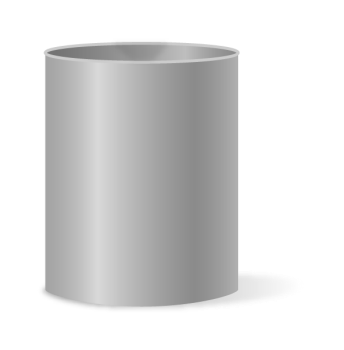 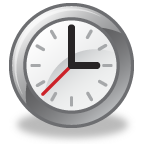 Continuously ImproveIT Operations
Timeliness & quality of information
Observe compliance Standards and reduce costs 
Top level summary of your essential Security data
Solve Existing Scalability Issues
Offload reporting burden from the SEP database
Alternative to previously long running queries
Resources & Time Savings
Replace time-consuming & complex custom reporting
Free-up technical resources with advanced SQL knowledge
IT Analytics for Symantec Endpoint Protection
9
9
With the inclusion of IT Analytics, the Symantec [Endpoint Security] solution provides reporting and analysis capabilities far beyond what is available from McAfee.
IT Manager
Fortune 150 diversified manufacturing and technology company
IT Analytics for Symantec Endpoint Protection
10
[Speaker Notes: “Our decision to replace McAfee with Symantec Endpoint Protection was based on a thorough evaluation of features relevant to our large enterprise. In addition to its sharp look and feel, SEP 11 is superior in policy editing and network access control. With the inclusion of IT Analytics, the Symantec solution provides reporting and analysis capabilities far beyond what is available from McAfee. IT Analytics has given us the insight we need to effectively manage our migration from McAfee, and be confident we're in control of our SEP 11 implementation.”

IT Manager
Fortune 150 diversified manufacturing and technology company]
Capability Comparison
Actionable Intelligence that moves SEP ahead of ePO!
IT Analytics for Symantec Endpoint Protection
11
Client Dashboard
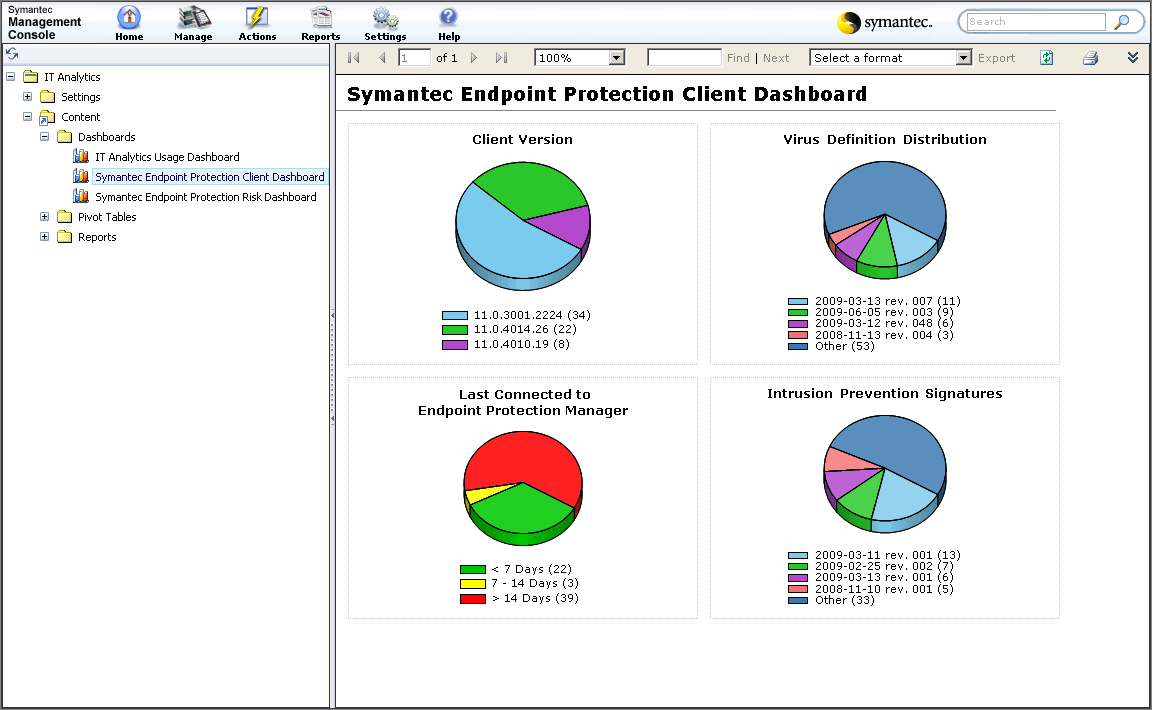 IT Analytics for Symantec Endpoint Protection
12
12
Risk Dashboard
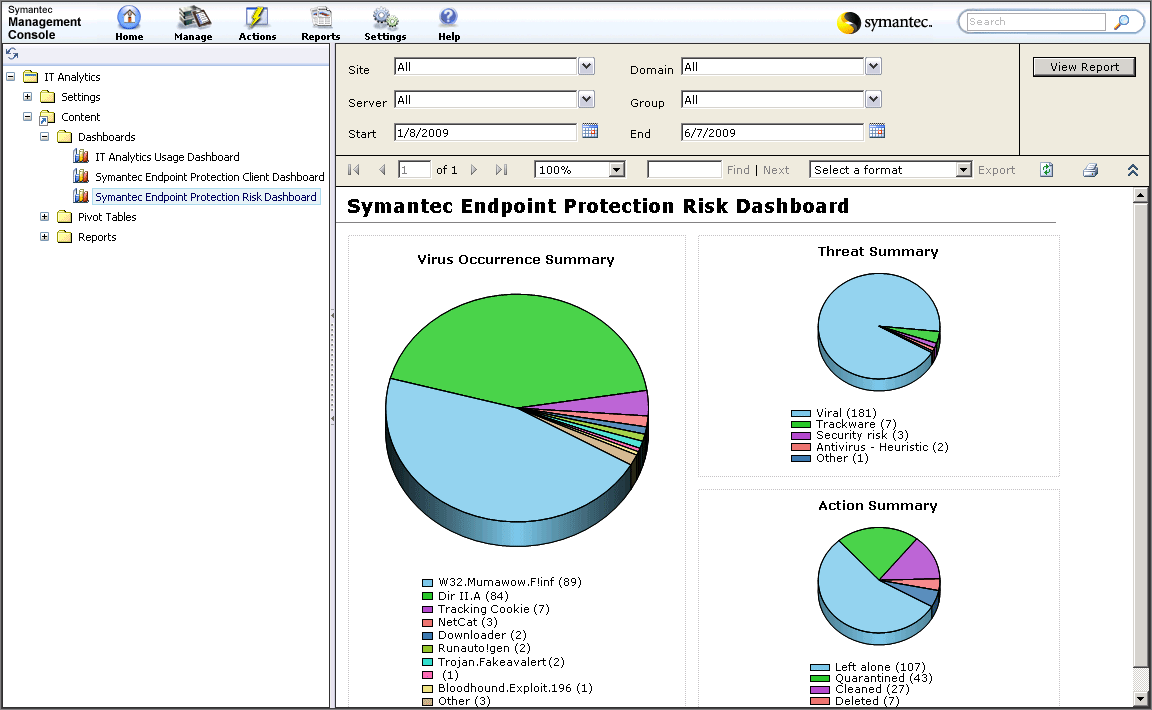 IT Analytics for Symantec Endpoint Protection
13
13
Scan Trend Report
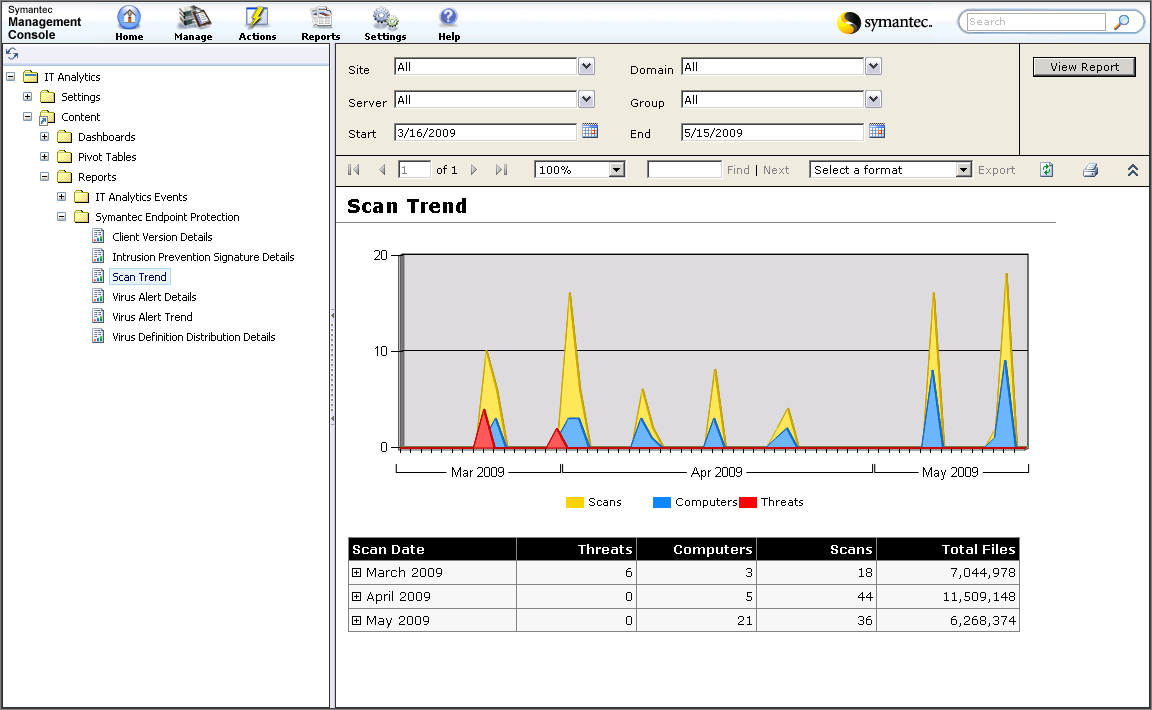 IT Analytics for Symantec Endpoint Protection
14
14
Virus Alert Trend Report
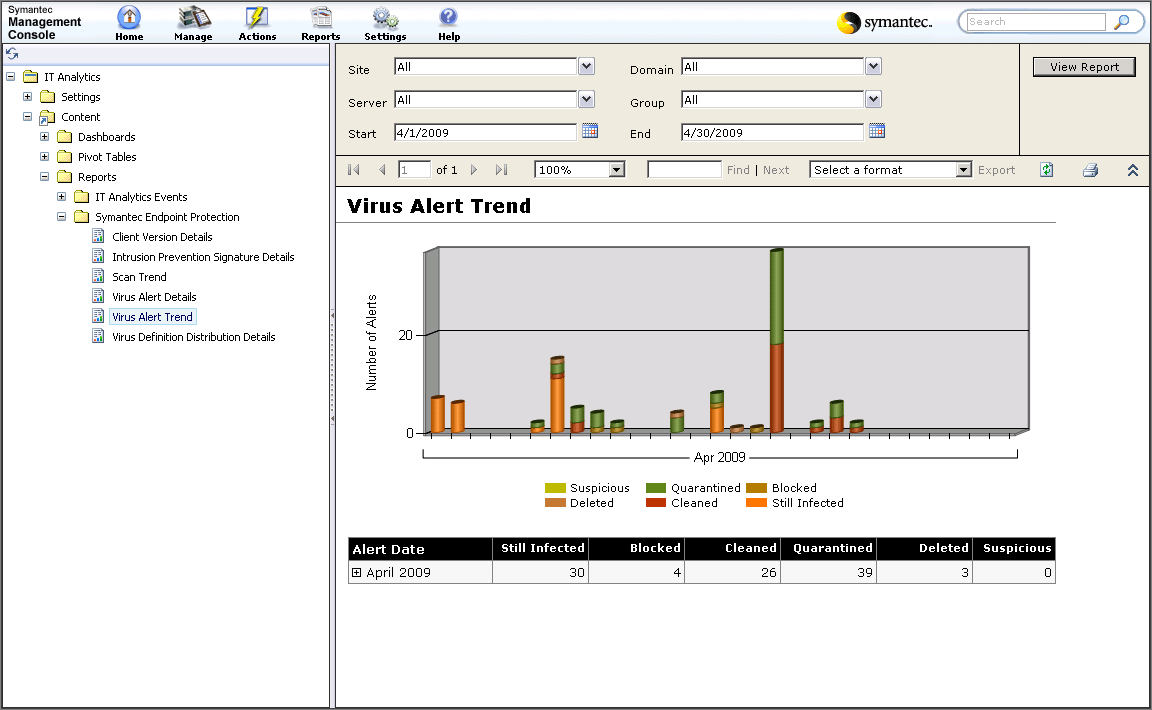 IT Analytics for Symantec Endpoint Protection
15
15
Alert Cube Pivot Table
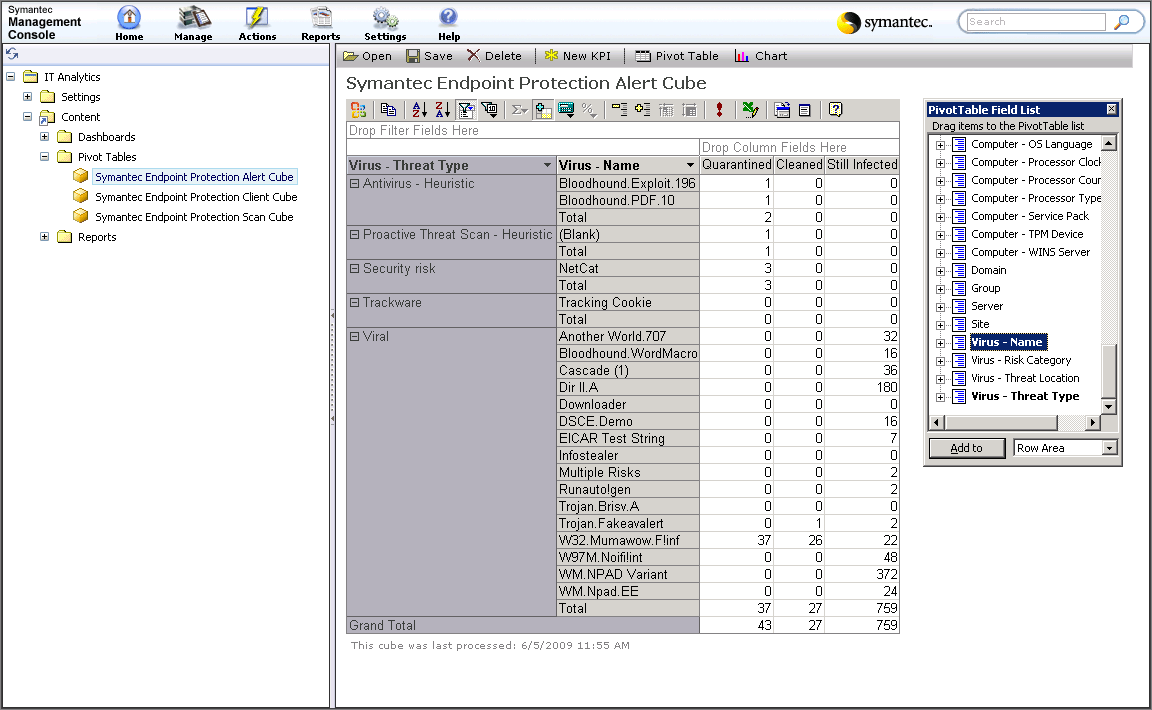 IT Analytics for Symantec Endpoint Protection
16
16
Alert Cube Pivot Chart
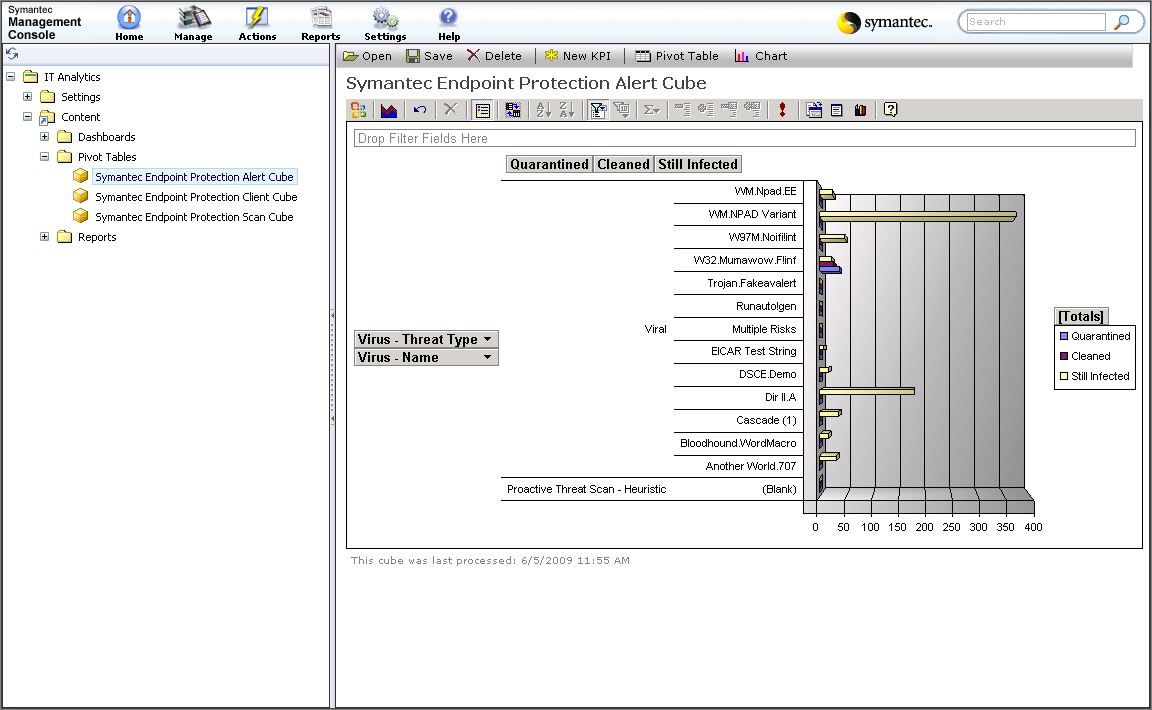 IT Analytics for Symantec Endpoint Protection
17
17
Scan Cube Pivot Table
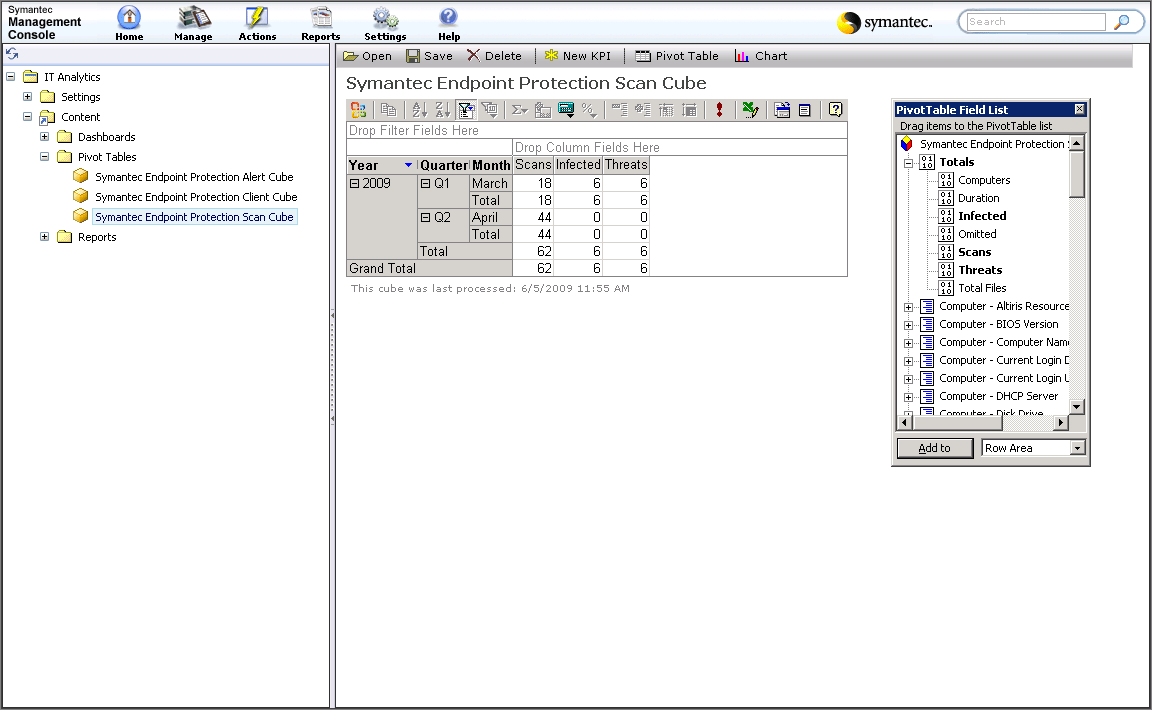 IT Analytics for Symantec Endpoint Protection
18
18
Scan Cube Pivot Chart
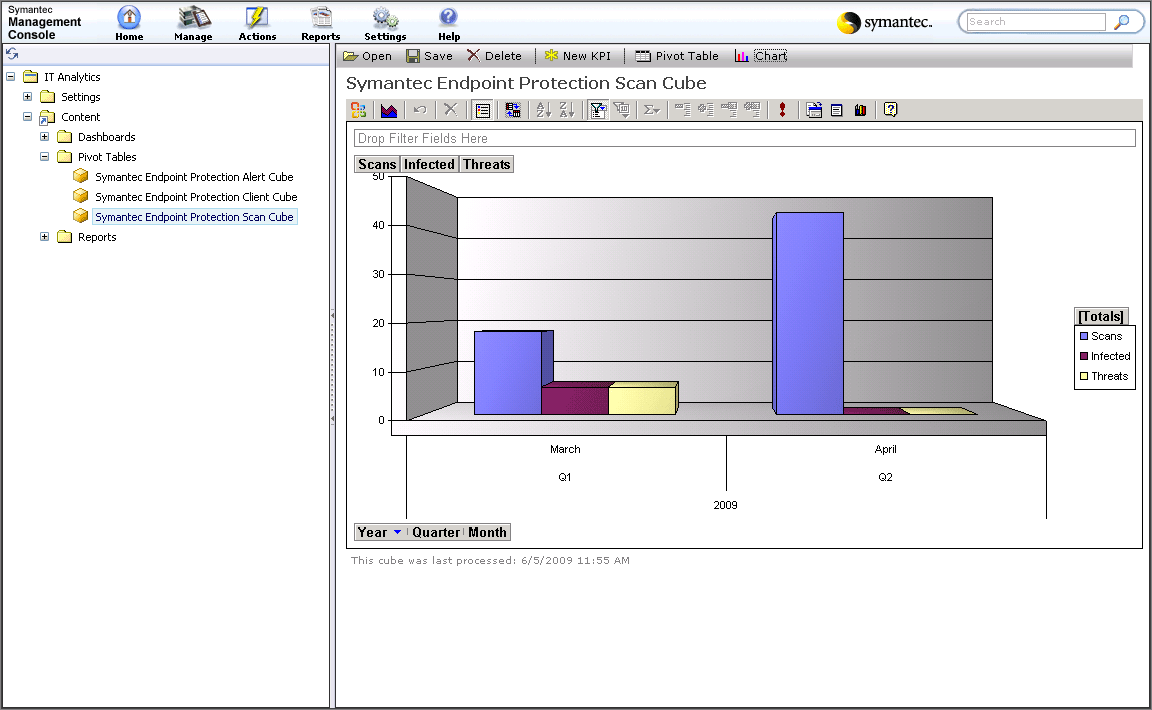 IT Analytics for Symantec Endpoint Protection
19
19
Key Performance Indicators
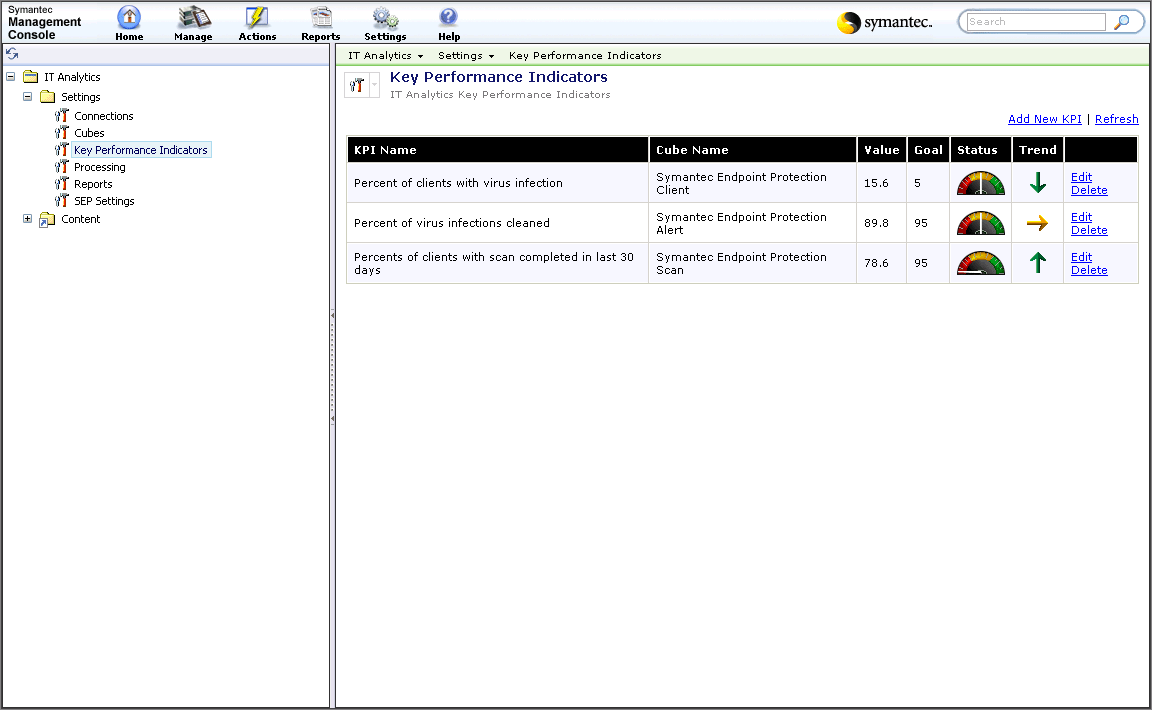 IT Analytics for Symantec Endpoint Protection
20
20
Summary
Optimize your Symantec investment

Drill through Endpoint Protection data to mine the right information at the right time

Make it easy for users to understand complex environments

Identify trends and opportunities faster to accelerate the decision making process
Make fully informed decisions about your organization’s performance


IT Analytics for Symantec Endpoint Protection
21
Presenter
title
email
IT Analytics for Symantec Endpoint Protection
22